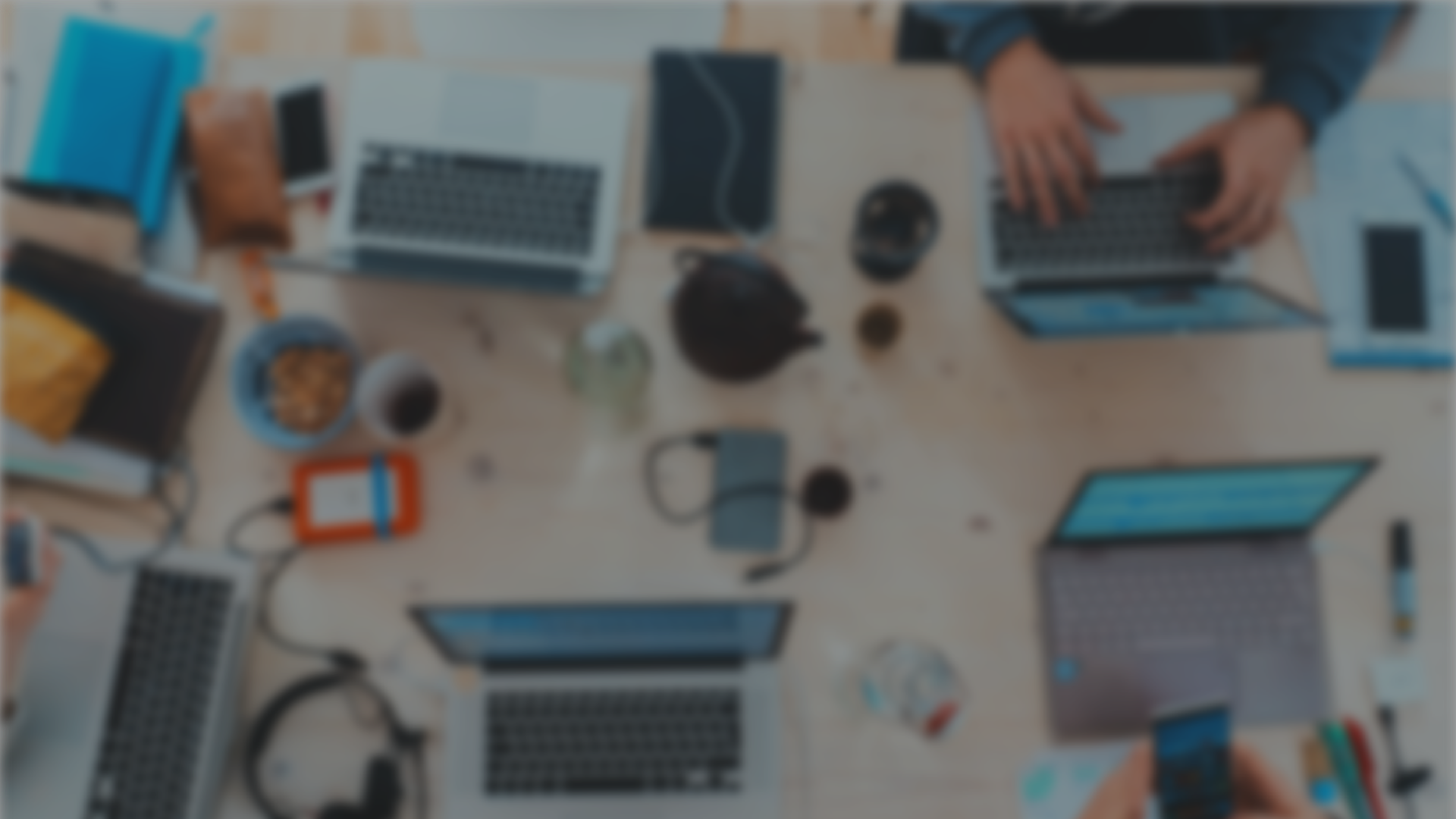 Sprint 54Show and Tell 23 October 2024
C Squad
Digital Team
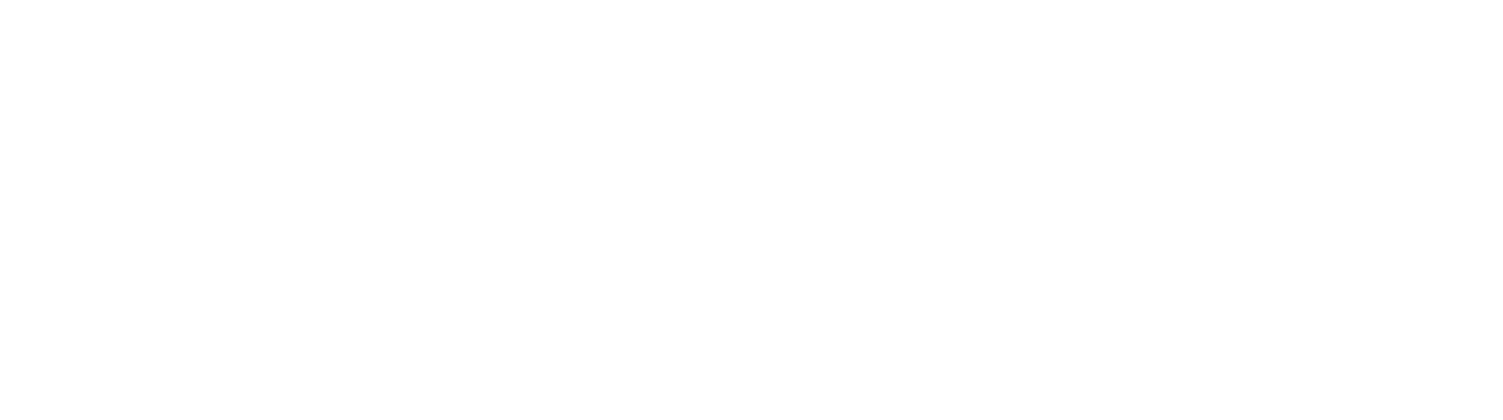 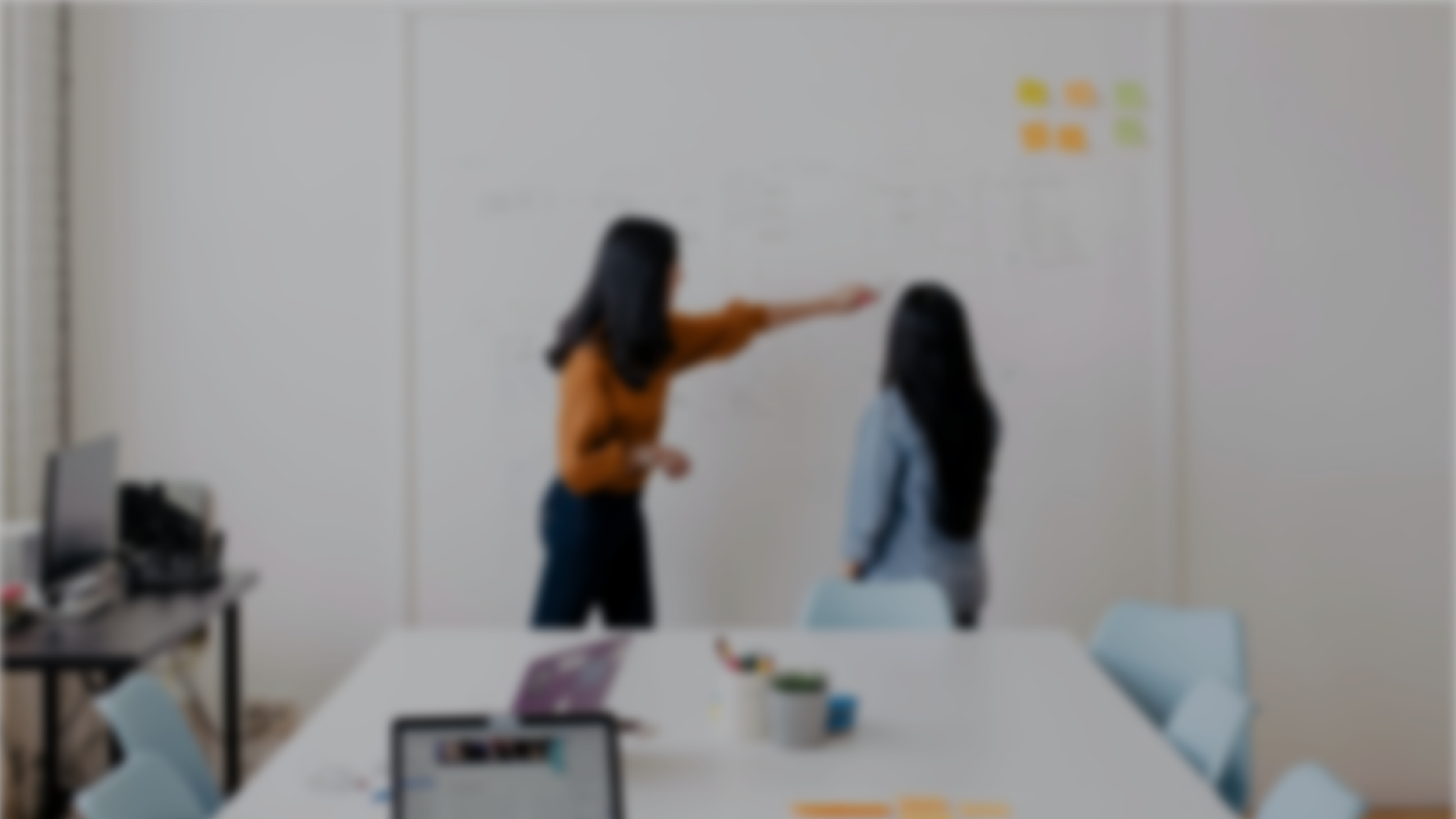 Sprint goal
Prepare for LGA review
 Transcribe Direct Payments user research interviews
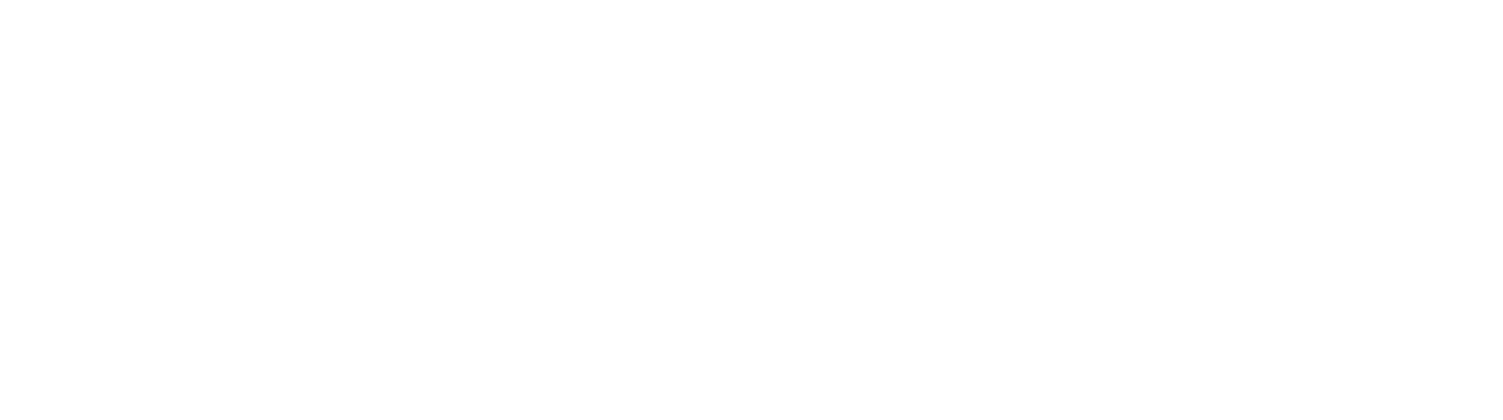 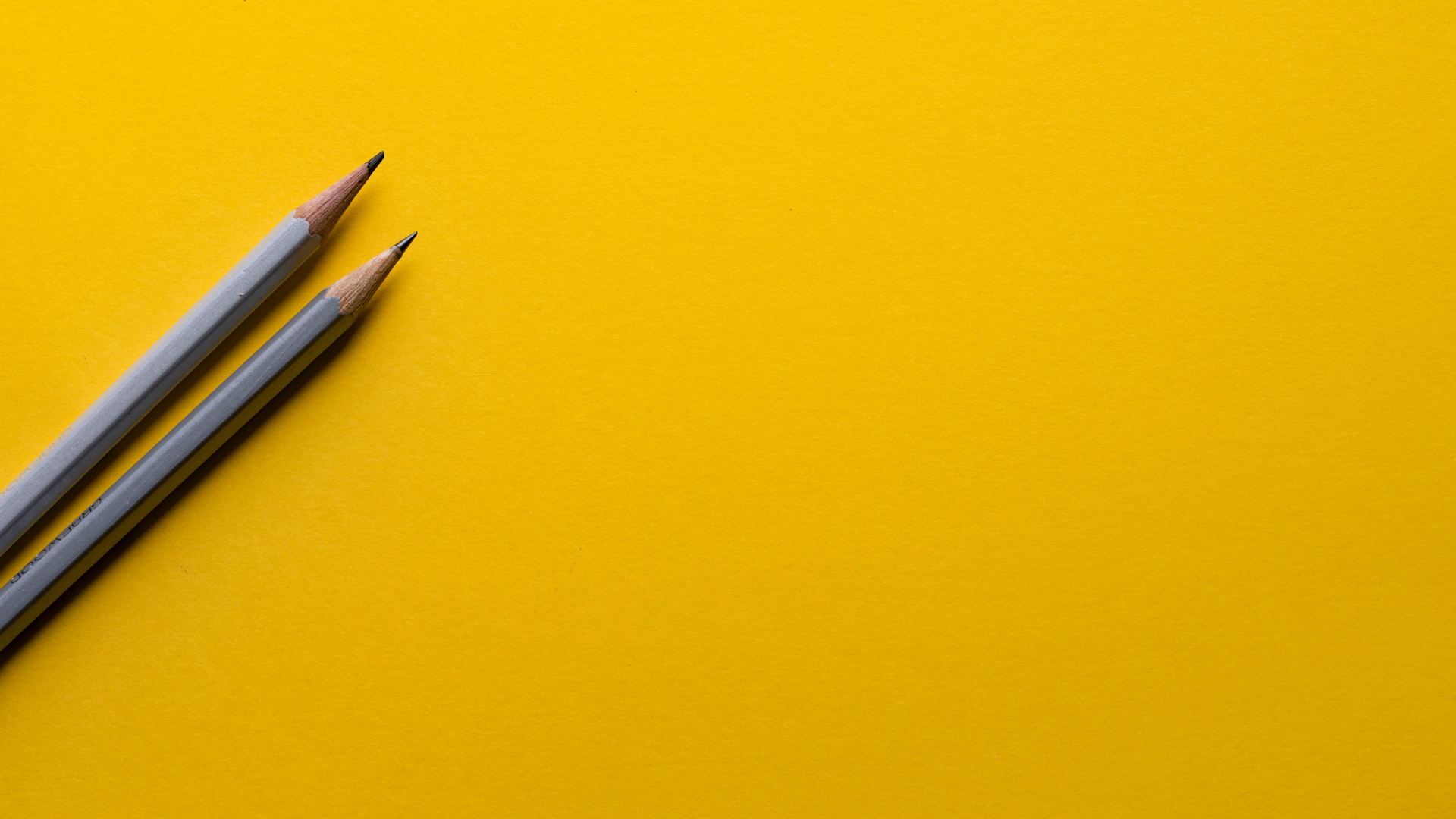 Prepare for LGA review
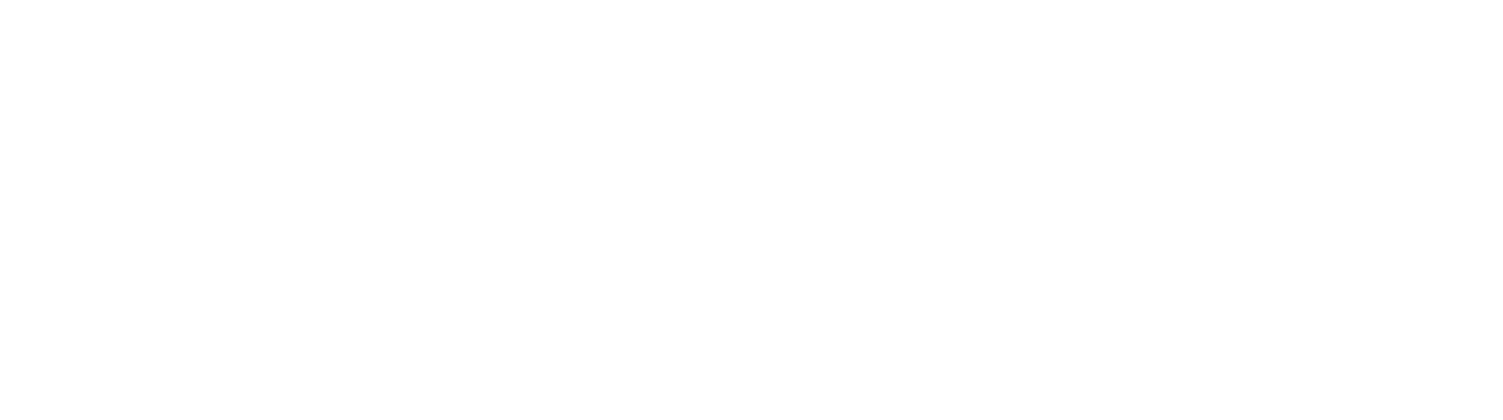 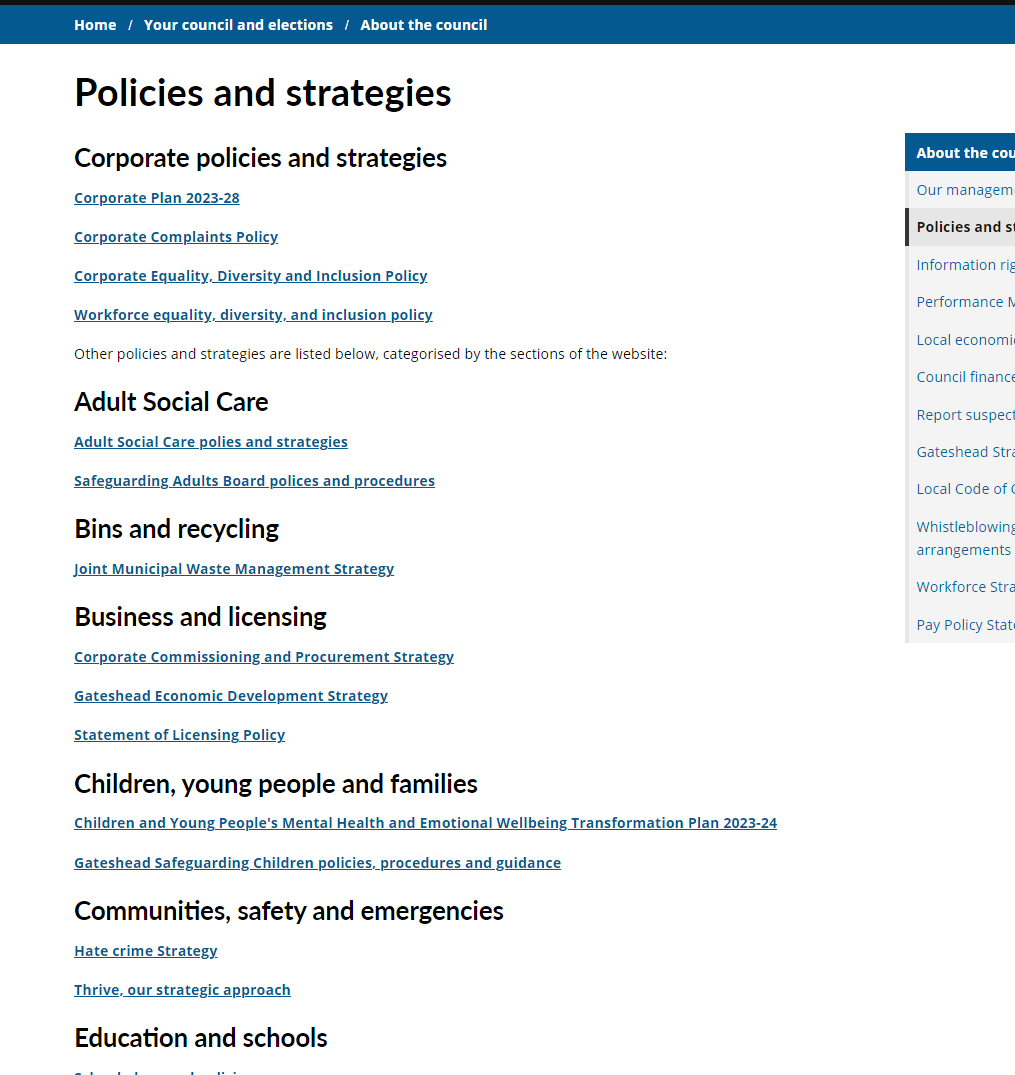 Policies and strategies content – phase 1
Review policies and strategies page: Policies and strategies - Gateshead Council
All policies and strategies moved into the relevant area of the website
Very old policies removed / hidden
Restructured page to follow new IA
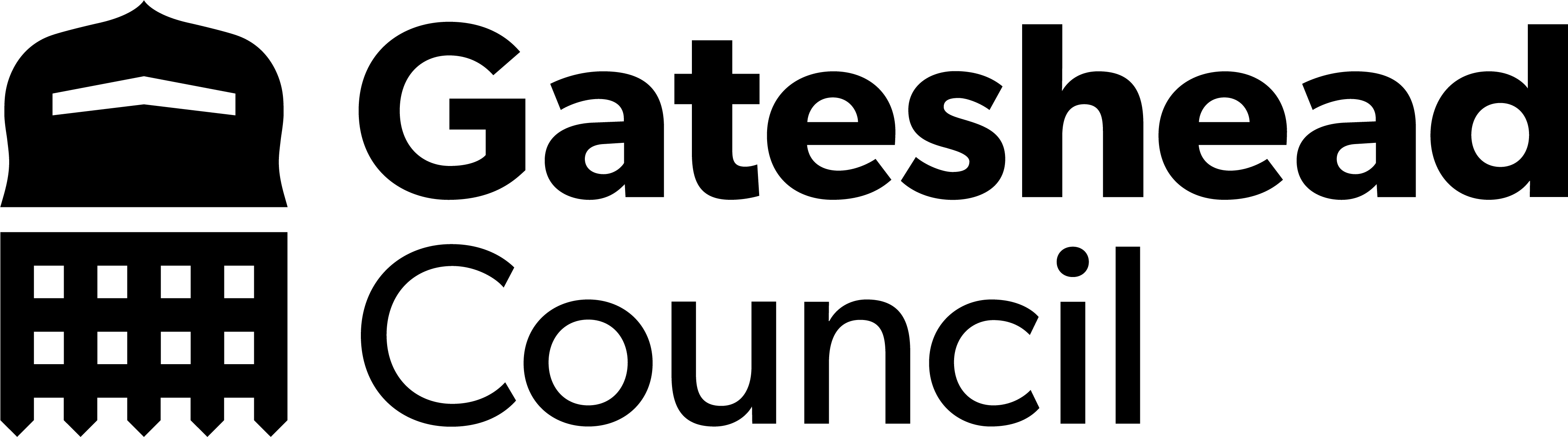 Sprint goal
Preparation for LGA peer review - Making Gateshead Thrive
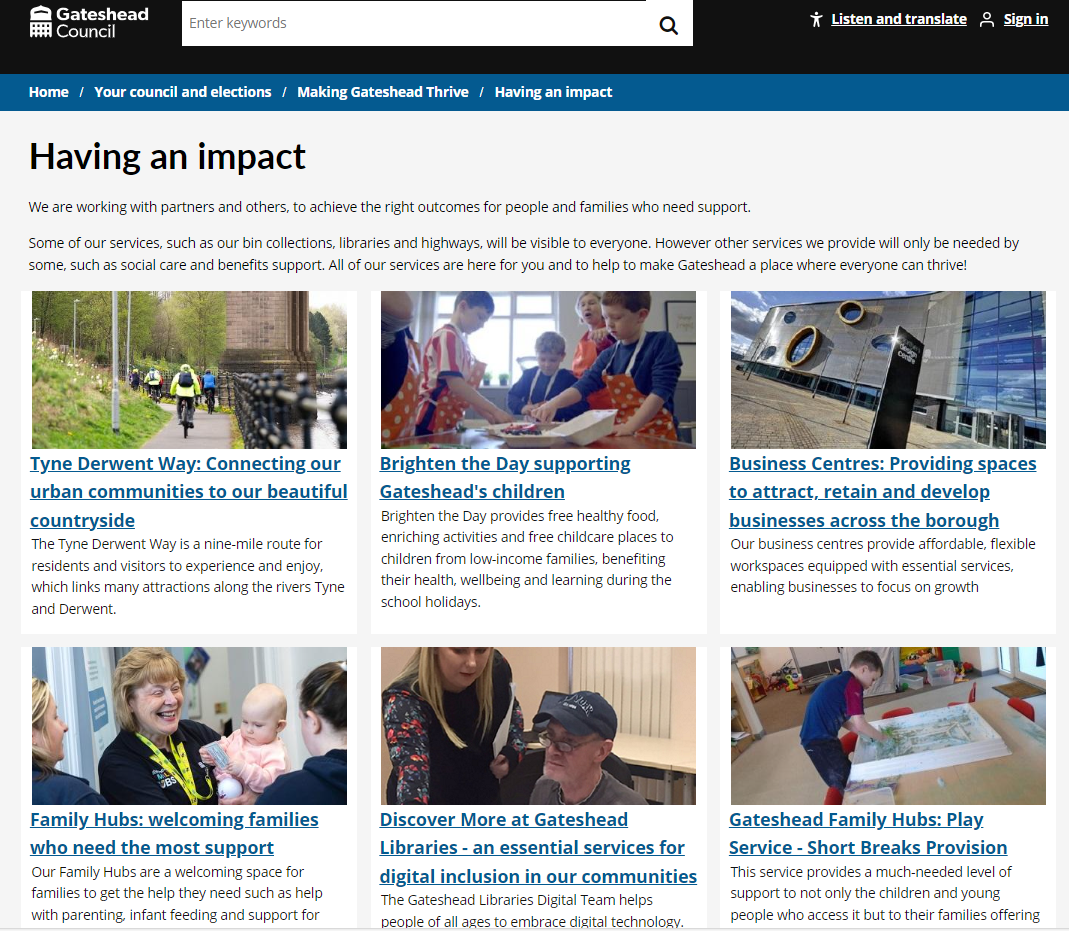 New Making Gateshead Thrive section being developed  to bring together council pledges, corporate plan and engagement
New section featuring case studies of how our work in making an impact and helping to deliver thrive
Currently being developed in pre-prod to go live early November
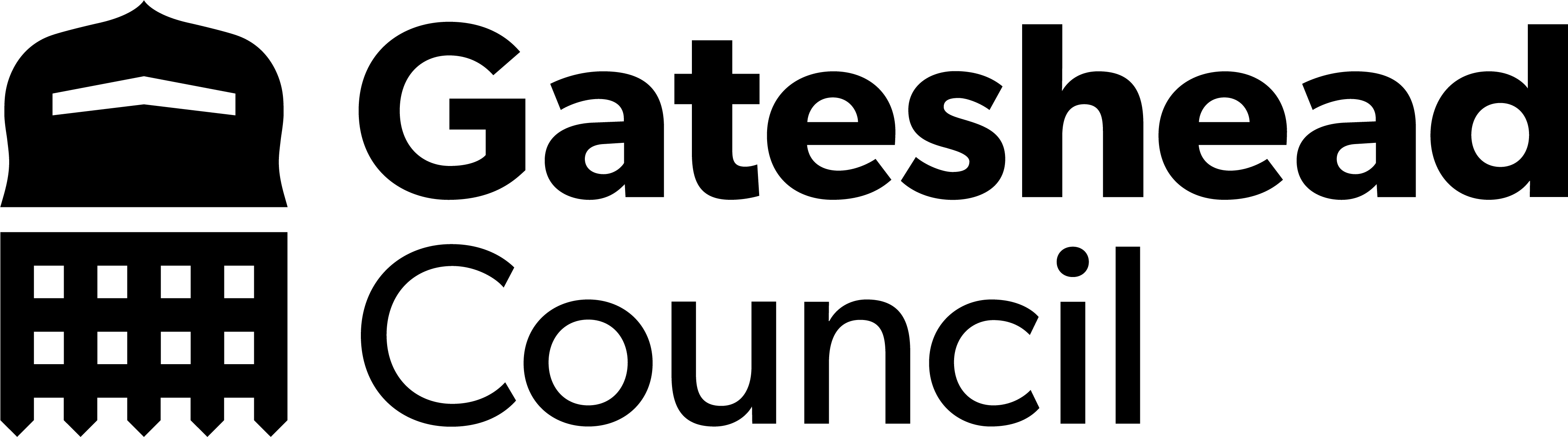 Sprint goal
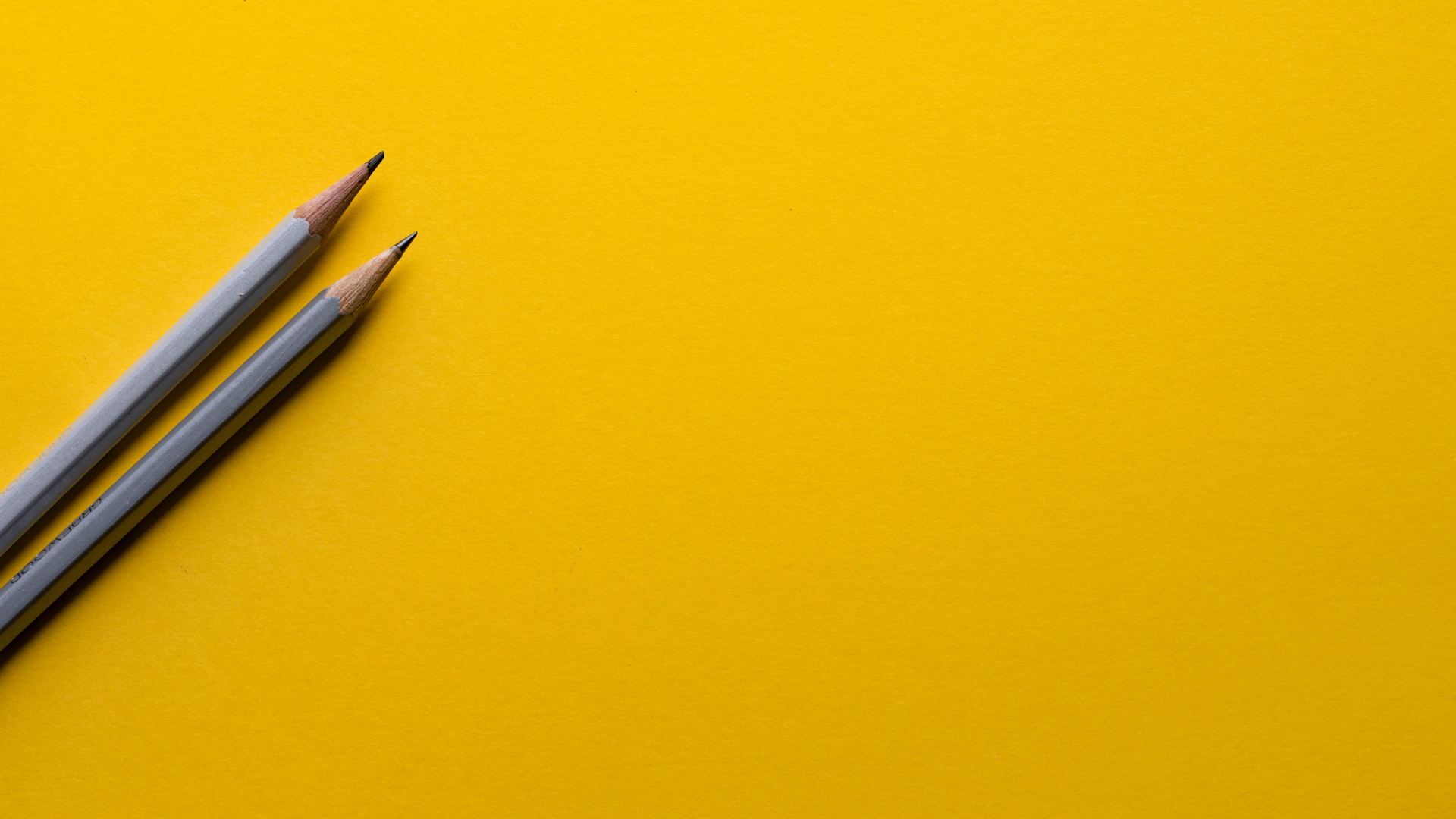 Direct Payments user research: lessons learnt
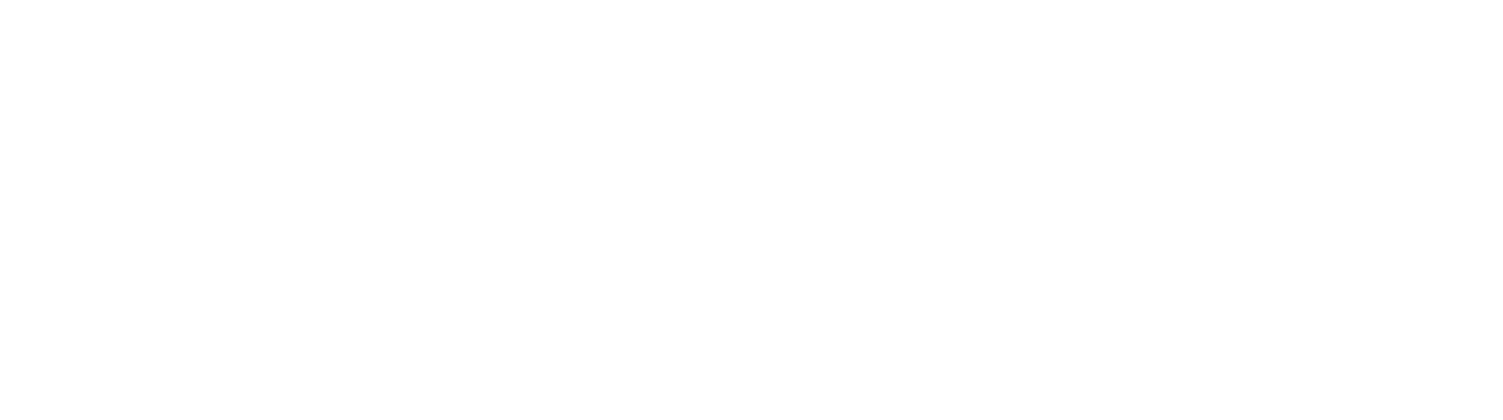 Context
Working on direct payments for a while to investigate the relatively poor uptake rate and build in improvements to the new Direct Payment Support Service (formally a smaller Direct Payments Team)
Discovery previously led by stakeholder conversations and mapping sessions
Wanted to do user research to find out more about the experience of those receiving direct payments and gather insights from this
Engagement
Put call out on website, through Gateshead Now and on the DP Team inbox autoreply
Also put in touch with Gateshead Parent Carer Forum through Children's Services
After call out, leaders from Jewish Community Council of Gateshead got in touch
Results
8 interviews so far
Rich and varied insights from interviews
Agreed on focus group(s) with JCCG who are working with us to find participants
Lessons learnt
Planning is everything.

Prepare...

Rooms
Incentives
Questions (with follow up questions as a back-up)
Refreshments
Recording device
Transcribing plan!
Your own answers to questions from volunteers about the research (especially around outcomes)
Lessons learnt
Participation

Promote your research – talk to colleagues for ideas of engagement 
If participation is lacking, target existing organisations and groups

Quality of insights
Factor in representation – consider your users and try and find different experiences
Provide volunteers questions beforehand
Keep your questions open
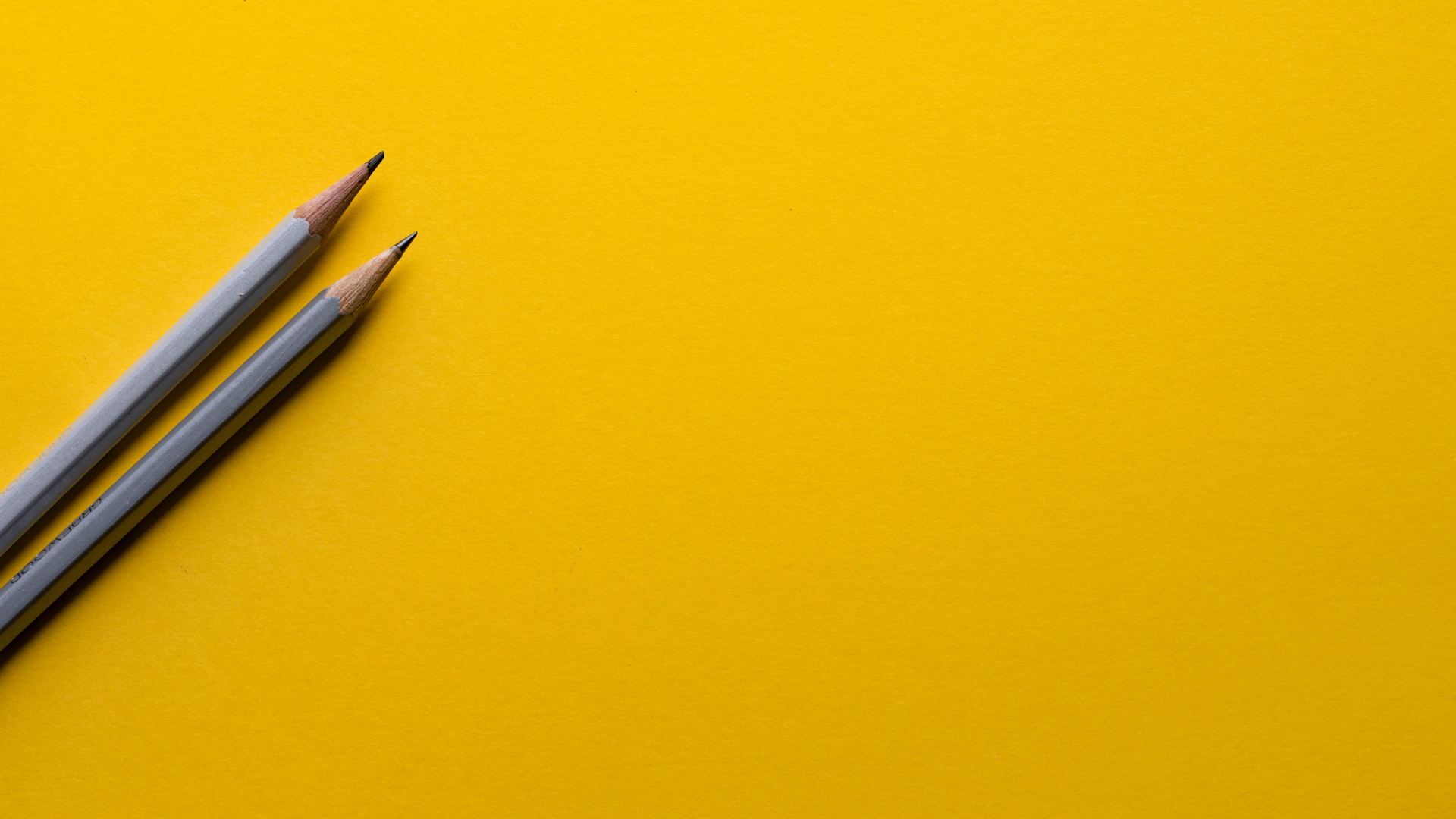 Senior officer recruitment microsite
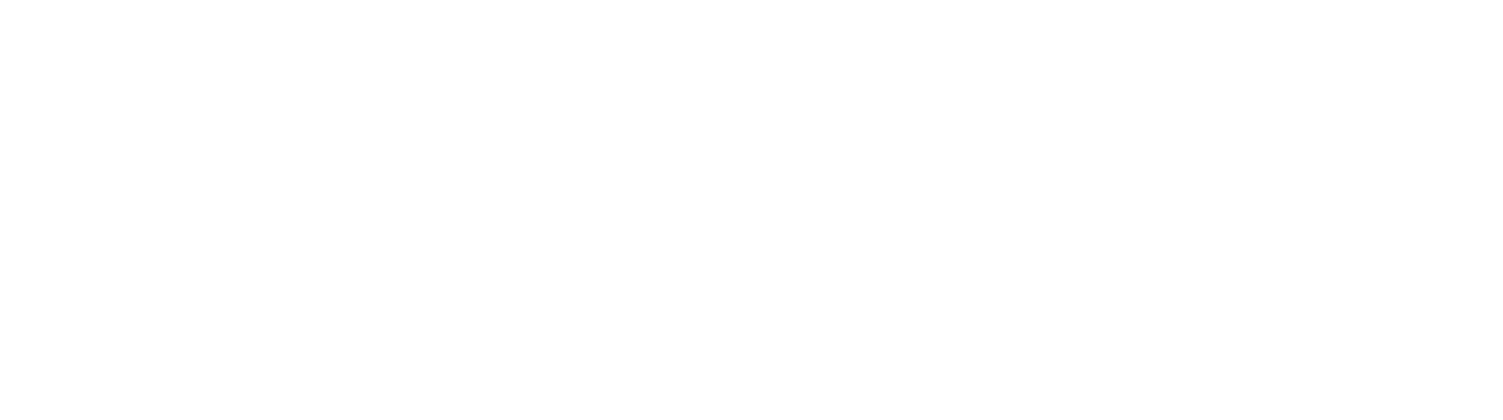 Senior officer recruitment
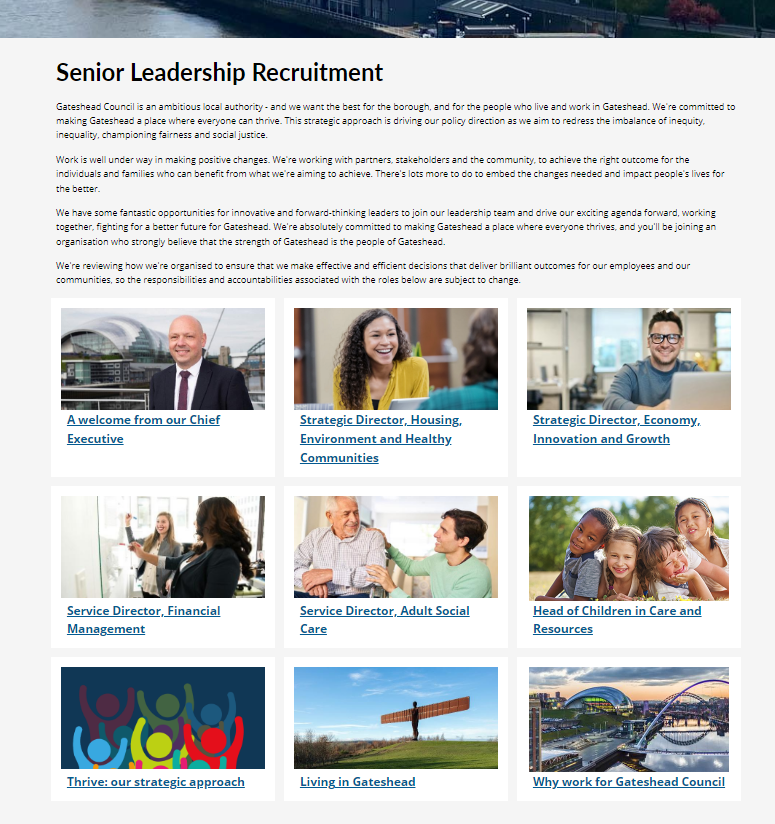 Developed new pages for 5 roles.

Worked with Penna to develop pages for:
Strategic Director - Housing, Environment and Healthy Communities
Strategic Director -  Economy, Innovation and Growth
Service Director - Financial Management
Service Director -  Adult Social Care
Worked with North Yorkshire Council to develop pages for:
Head of Children in Care and Resources 

Senior Leadership Recruitment - Gateshead Council
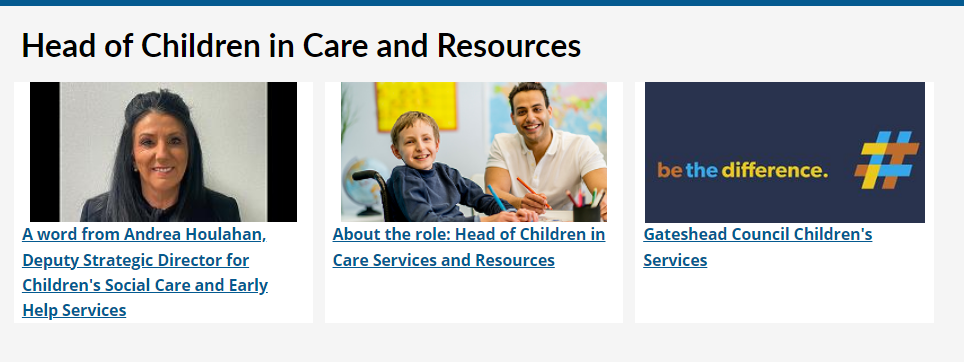 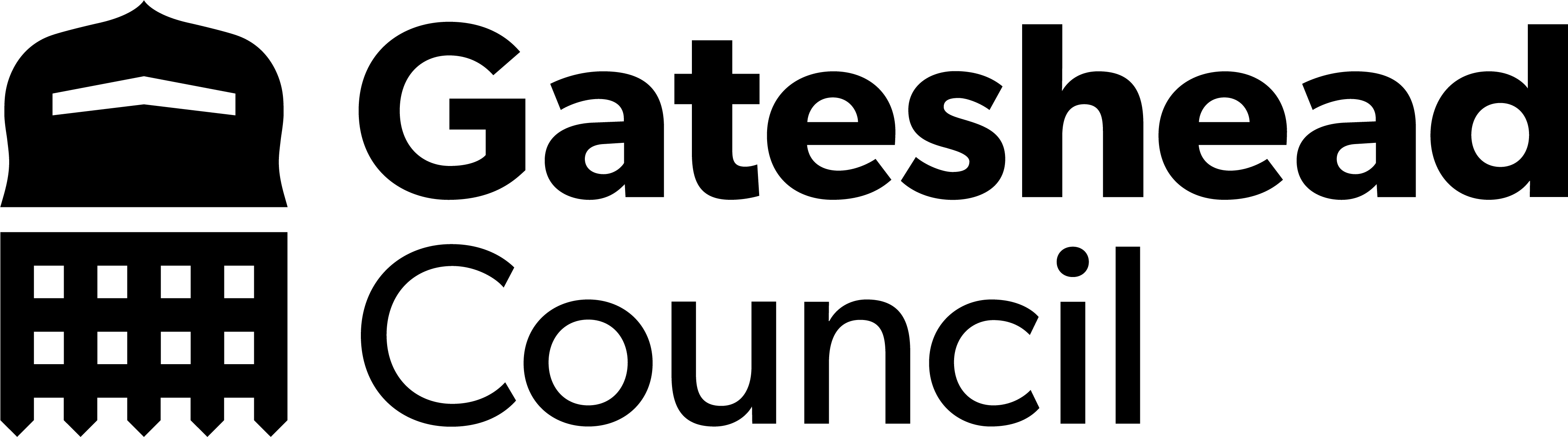 Corporate
Libraries newsletter
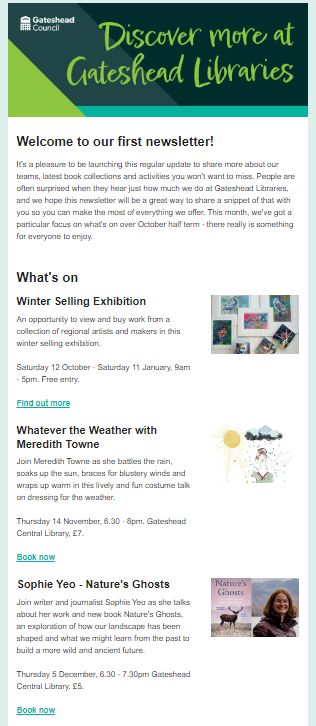 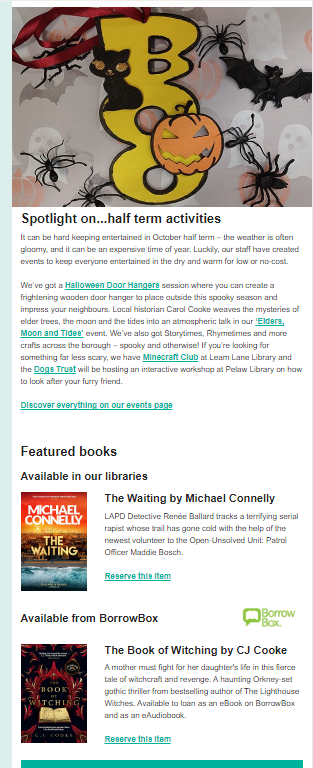 First issue of Gateshead Libraries new monthly newsletter featuring what's on highlights, spotlight on events and new books to loan

Issue to be sent to subscribers on Friday 25 October ahead of half term
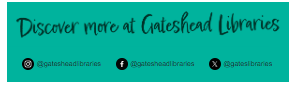 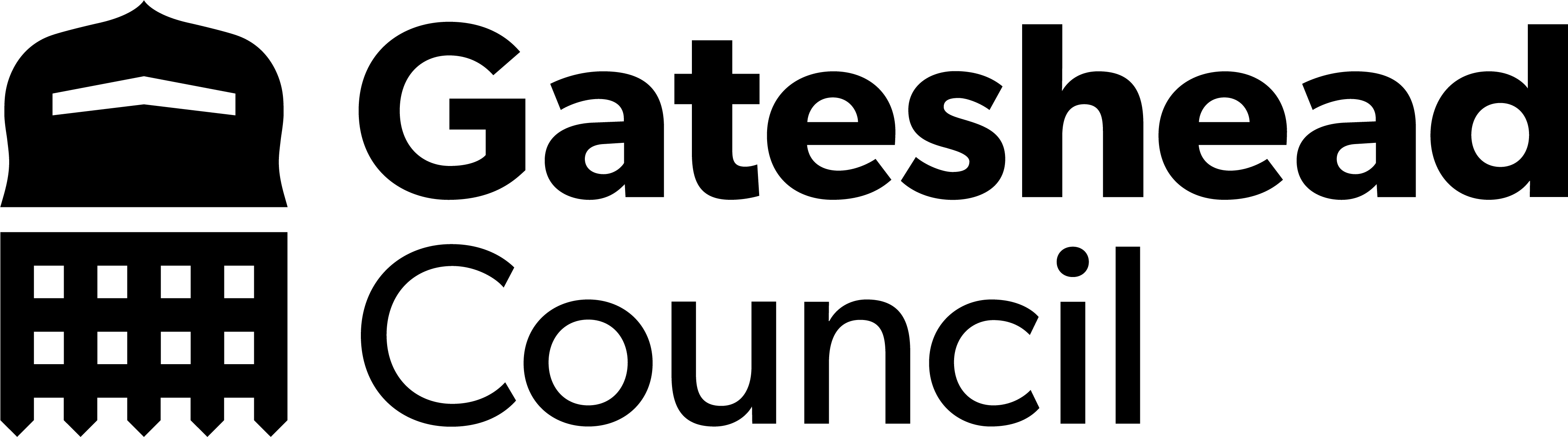 Libraries
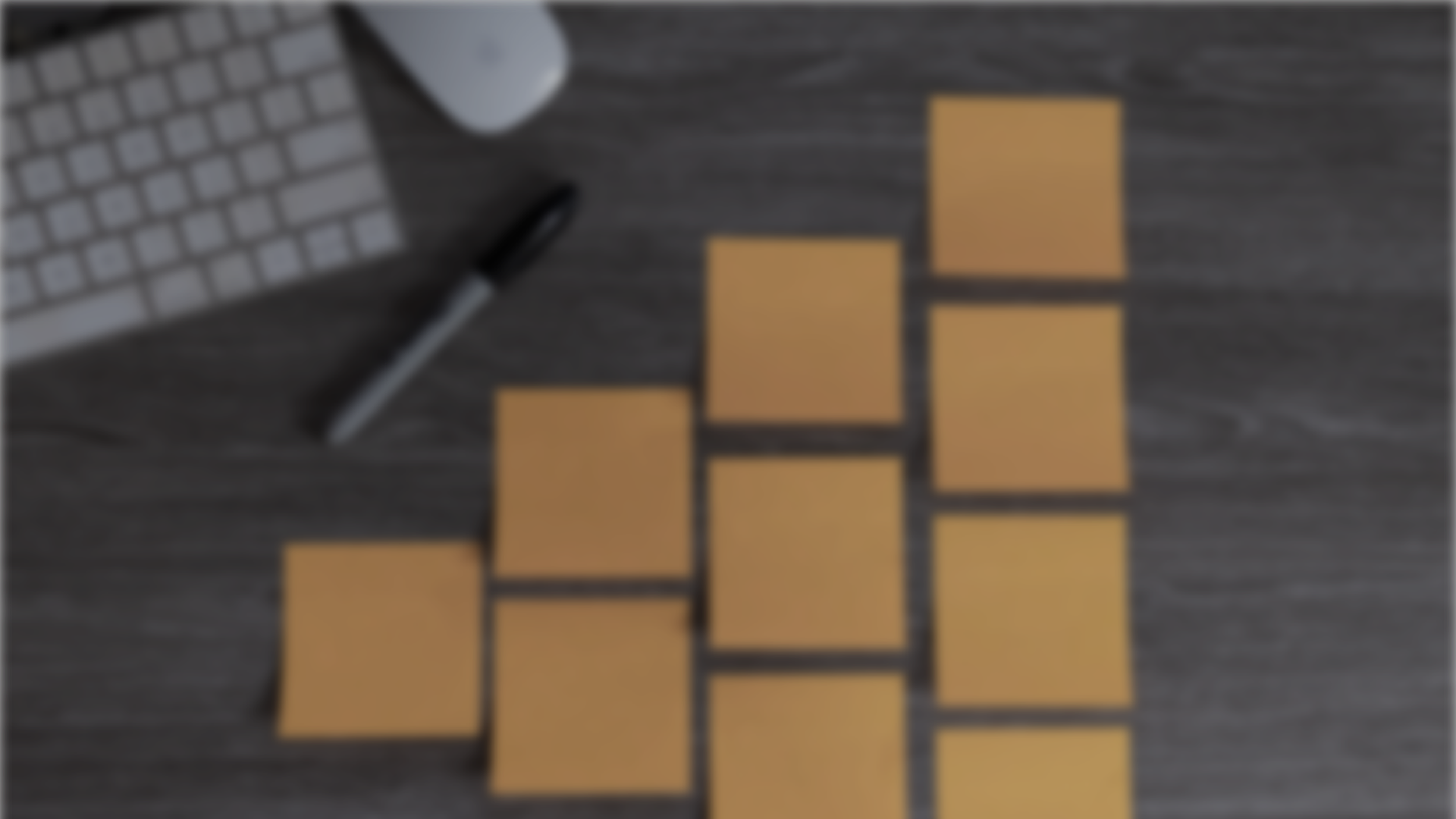 Sprint 56
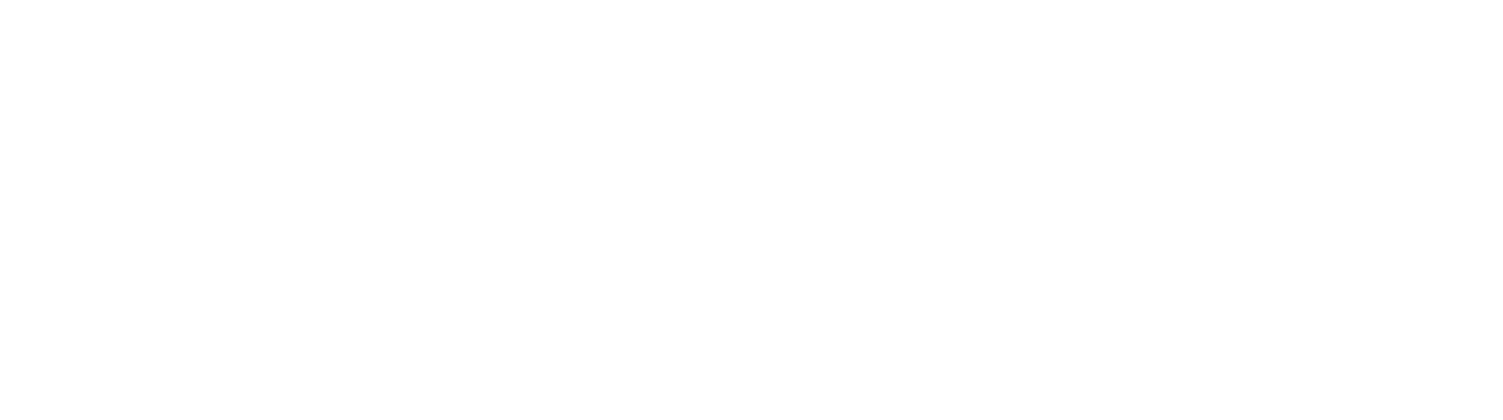 What's coming in the next sprint
Return a bin
Comms intranet pages
Changes to late school applications
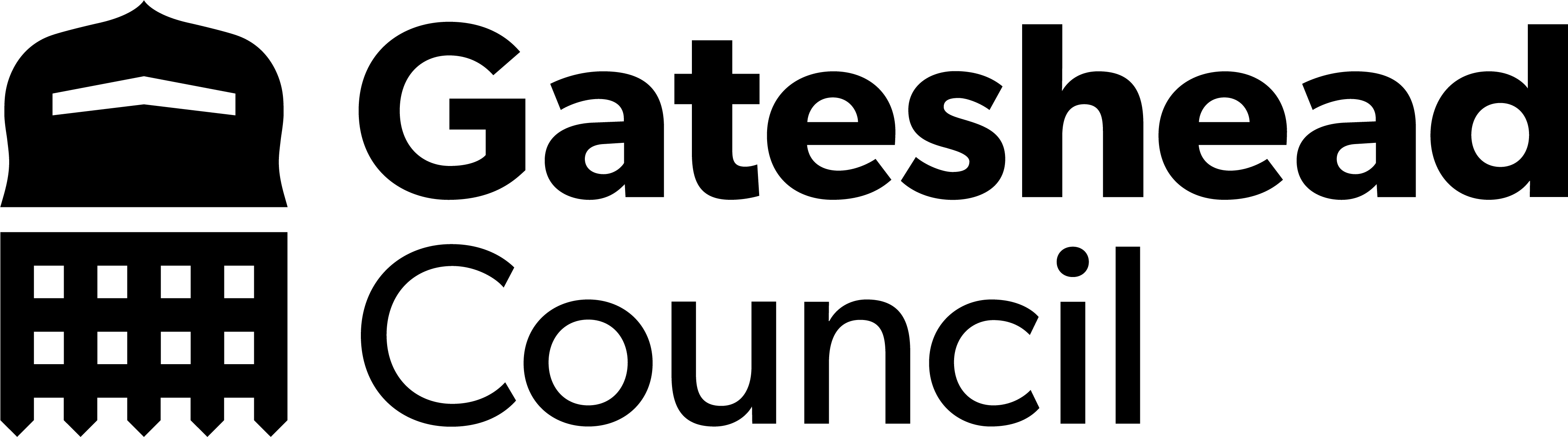 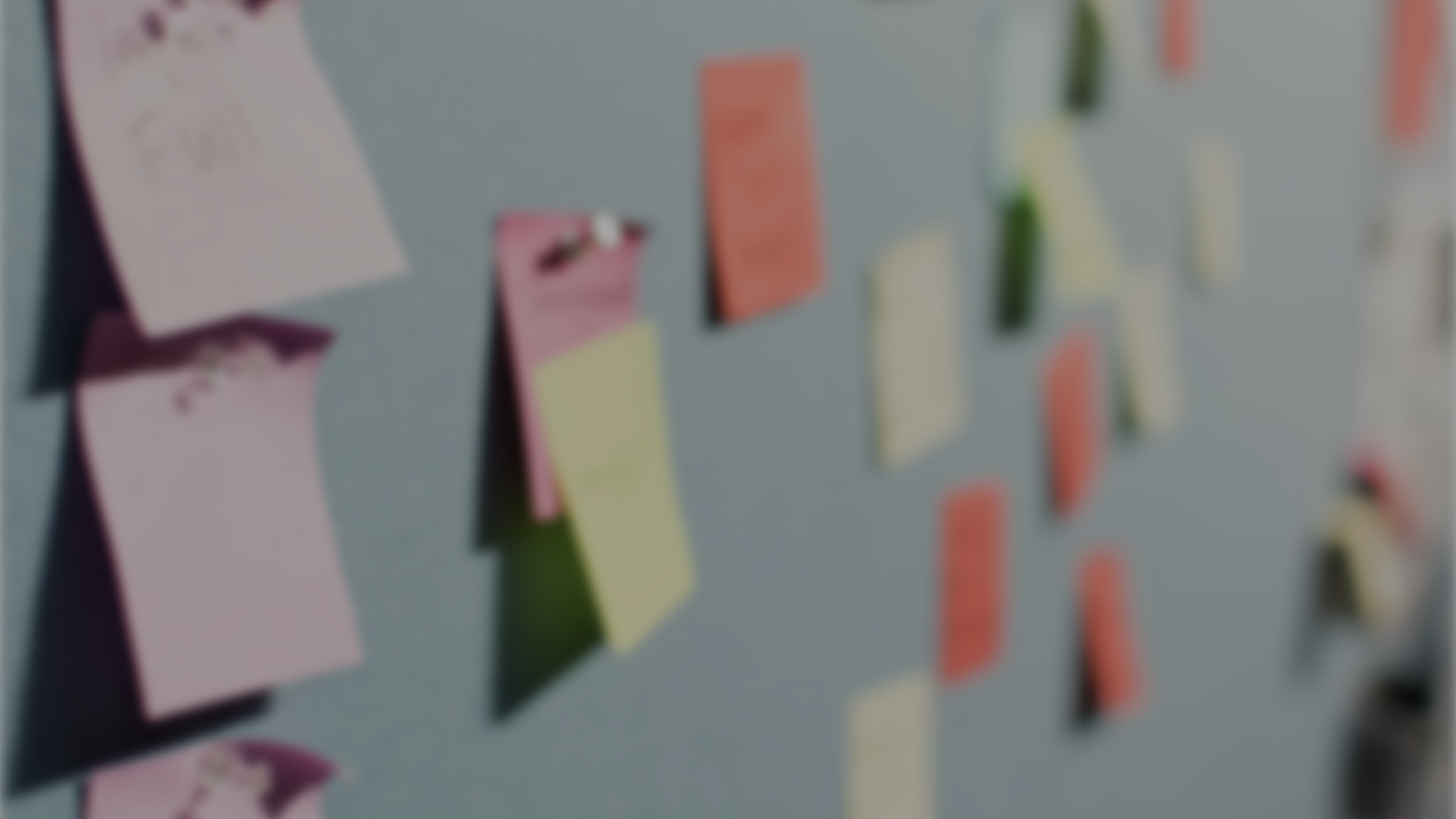 Deployments
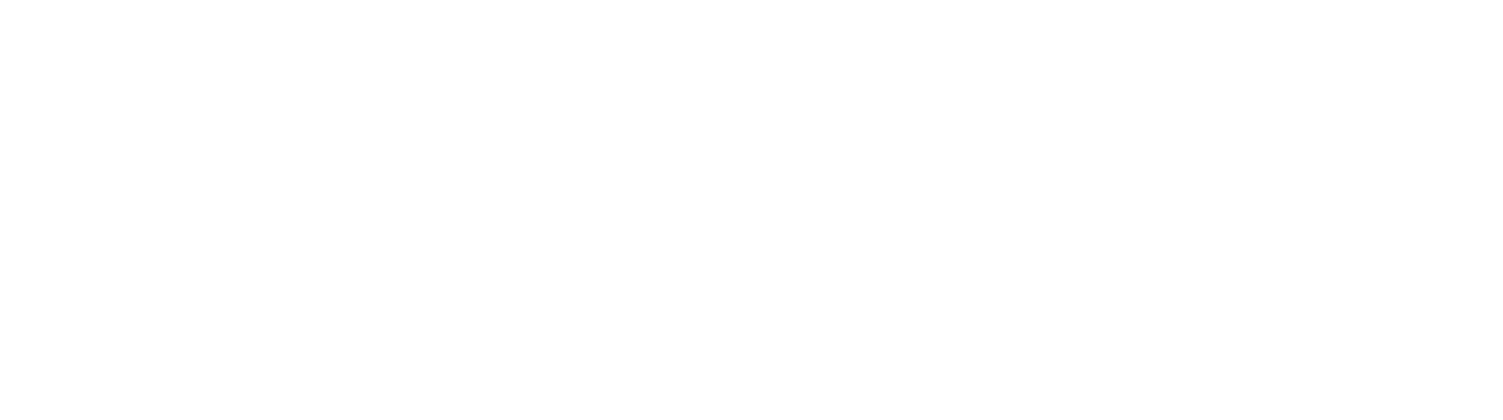 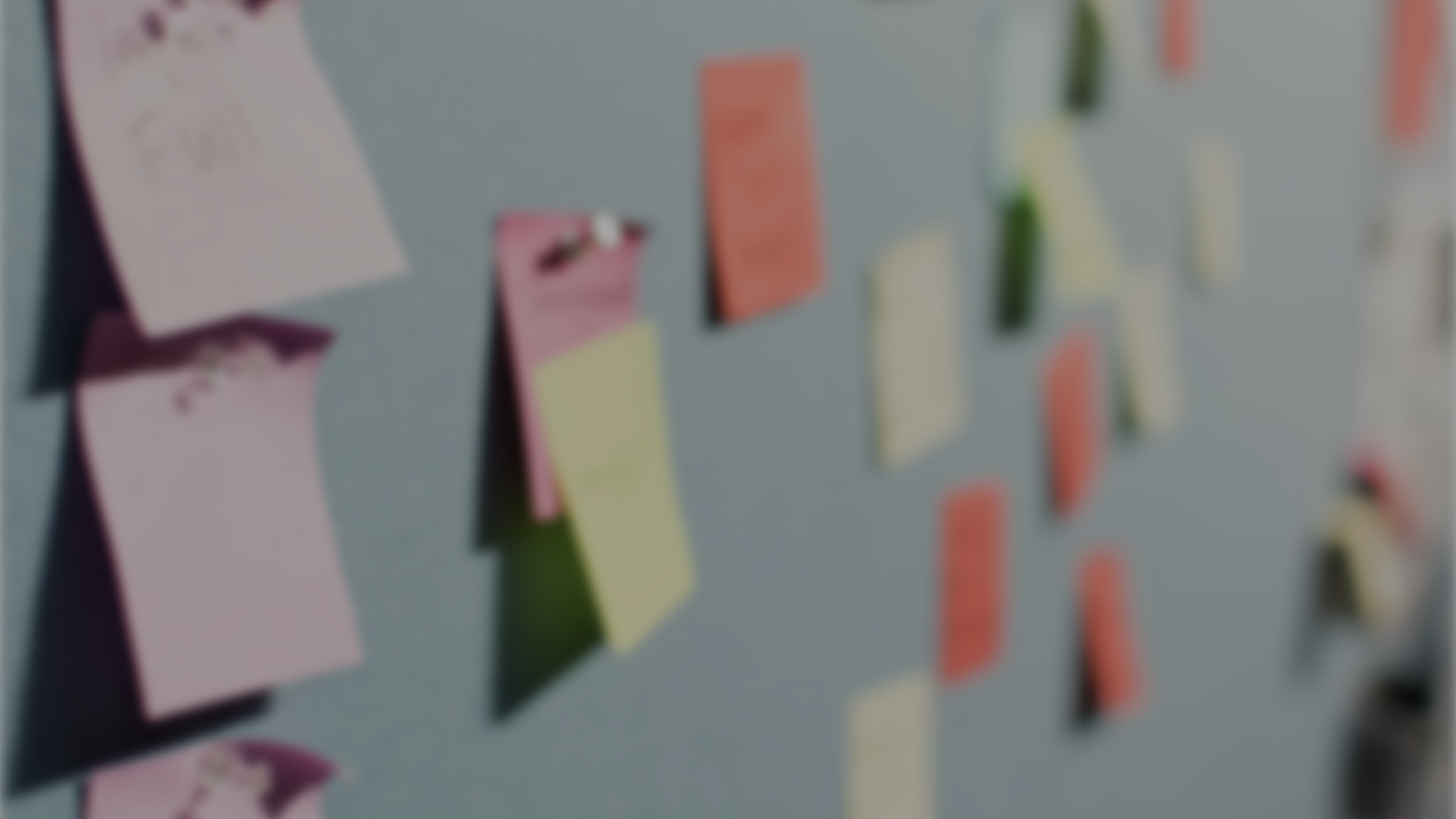 Thank you
That's all folks!
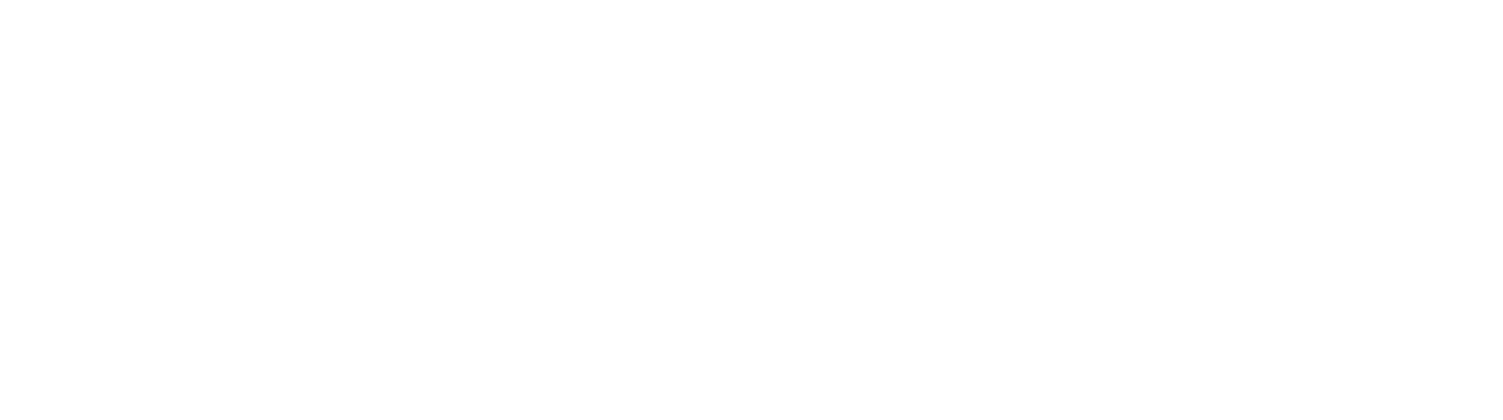